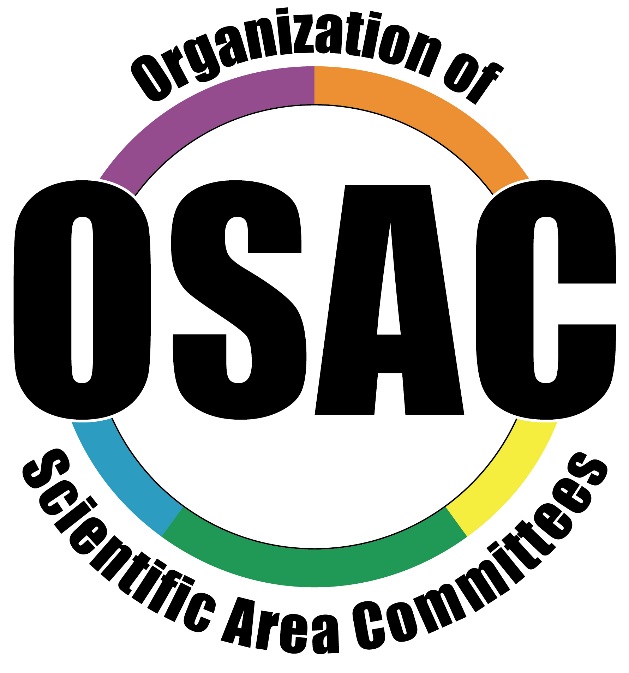 Priority Action Report
Biology
Biology Data Interpretation and Reporting Committee
Mechthild Prinz
February 22, 2016
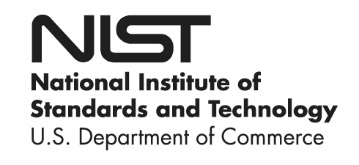 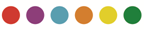 Subcommittee Leadership
2
Subcommittee Members
3
Affiliates
4
Biological Data Interpretation            and Reporting Committee
This Subcommittee (formerly called DNA Analysis 2) will focus on standards and guidelines related to forensic DNA laboratory interpretation.
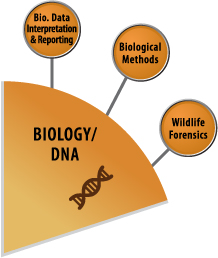 The Biological Data Interpretation Committee will focus on establishing best practices, guidelines, and standards for inclusion in the OSAC Registry.   The goal is to foster quality and consistency within the forensic community through the standardization of scientifically valid methods of interpretation, statistical analysis and reporting of biological results.
5
Summary of Standards/Guidelines  Priority Actions
6
Standards/Guidelines DevelopmentPriority 1 Document
Document Title: Validation Standards for Probabilistic Genotyping
Scope: These standards are to be used by laboratories for the validation of probabilistic genotyping systems related to interpreting autosomal STR results.
Objective/rationale: If a laboratory wishes to use probabilistic  genotyping in interpreting their casework, it must first be appropriately validated as with any new method prior to use. No standards currently exist for laboratories validating and implementing probabilistic genotyping systems. 
Issues/Concerns: No standards currently exist for laboratories validating and implementing probabilistic genotyping systems.
Task Group Name: Probabilistic Genotyping 
Task Group Chair Name: Joel Sutton
Task Group Chair Contact Information: joel.d.sutton2.civ@mail.mil
Date of Last Task Group Meeting: 28 Jan 2015
7
Standards/Guidelines DevelopmentPriority 1 Document
Key Components of Standard:
Developmental validation studies needed
Internal validation studies needed
Sample types to be run with each validation study 
Underlying scientific principles for the method need to be published in a peer-reviewed journal for reference
Software modification considerations
8
Priority 1: Validation Standards for Probabilistic Genotyping
Task Group/Subcommittee Action Plan
9
Standards/Guidelines DevelopmentPriority 2 Document
Document Title: Standards for Validation Studies of DNA Mixtures and the Development and Verification of a Laboratory’s Mixture Interpretation Protocol

Scope: These standards are for the design and evaluation of validation studies for mixed DNA samples and the development of appropriate interpretation protocols for mixtures based on the validation studies performed. 

Objective/rationale: Determine standards to allow for verification of a laboratory’s mixture interpretation protocol

Issues/Concerns: No existing standards
Task Group Name: Mixture Interpretation Verification
Task Group Chair Name: Carl Sobieralski/Shawn Montpetit
Task Group Chair Contact Information: csobieralski@isp.in.gov / smontpetit@pd.sandiego.gov 
Date of Last Task Group Meeting: 01/29/2016
10
Standards/Guidelines DevelopmentPriority 2: Standards for Validation Studies of DNA Mixtures and the Development and Verification of a Laboratory’s Mixture Interpretation Protocol
Key Components of Standard:
The laboratory shall only interpret mixed DNA data for which there are supporting internal validation studies and data, supporting publications when available, and relevant and appropriate interpretation protocols in the laboratory. 
The mixture studies performed as part of internal validation studies will include representative samples of those to be interpreted in casework
The data from mixture studies performed by the laboratory shall be evaluated and summarized
The laboratory shall verify and document that the mixture interpretation protocols developed from the validation studies generate reliable and consistent interpretations and conclusions for the types of mixed DNA samples typically encountered by the laboratory
11
Priority 2: Standards for Validation Studies of DNA Mixtures and the Development and Verification of a Laboratory’s Mixture Interpretation Protocol
Task Group/Subcommittee Action Plan
12
Standards/Guidelines DevelopmentPriority 3 Document
Document Title: Biology/DNA Software Validation
Scope:  This document includes guidelines for the validation of software used in a forensic DNA laboratory that impacts the integrity of the evidence, the analytical process, interpretations and/or statistical conclusions.  Additional guidelines and standards may be applicable to specialized software packages. 
Objective/rationale:  Few standards are available for the validation of software used by a forensic DNA laboratory.  
Issues/Concerns:  Newly developed or modified software programs should be validated prior to implementation.
Task Group Name: Biology/DNA Software Validation 
Task Group Chair Name: Susannah Kehl
Task Group Chair Contact Information: susannah.kehl@ic.fbi.gov
Date of Last Task Group Meeting: Jan 29, 2016
13
Standards/Guidelines DevelopmentPriority 3 Document: Bio/DNA Software Validation
Key Components of Standard: 
The goal is to provide standards or guidelines for the validation of software used by forensic laboratories when conducting forensic DNA testing.
Establish standards or guidelines for the validation of software programs and upgrades that impact the integrity of the evidence, the analytical process, interpretation and/or conclusions.
14
Priority 3: Bio/DNA Software Validation
Task Group/Subcommittee Action Plan
15
Standards/Guidelines DevelopmentPriority 4 Document
Document Title:  Statistical Interpretation
Scope:  Description of existing methods and delineating appropriate areas of application 
Objective/rationale:  State generally accepted methods and limitations for statistical analysis of single source and mixed DNA profiles
Issues/Concerns:  Concerns have been raised about the correct application of different statistical approaches used in the interpretation of mixtures.
Task Group Name: Statistical Interpretation
Task Group Chair Name:  Sandy Zabell
Task Group Chair Contact Information:  zabell@math.northwestern.edu
Date of Last Task Group Meeting:  January 28, 2016
16
Standards/Guidelines DevelopmentPriority 4 Document
Key Components of Standard:  
Description of existing methods, and guidance on appropriate areas of application 

Note: Our understanding is that SWGDAM will very shortly release for comment a substantial revision of its 2010 “SWGDAM Interpretation Guidelines for Autosomal STR Typing by Forensic DNA Testing Laboratories”.  The work of the Task Group has been temporarily suspended until this document is available for review to avoid duplication of effort.
17
Priority 4: Statistical Interpretation
Task Group/Subcommittee Action Plan
18
Standards/Guidelines DevelopmentPriority 5 Document
Review and standardization of terminology within the field using current documentation. 
Being performed in conjunction with other Biology subcommittees
Task Group Name: Terminology
Task Group Chair Name: Christian Westring, Ph.D.
Task Group Chair Contact Information: christian.westring@NMSlabs.com
19
Priority 5: TerminologyTask Group/Subcommittee Action Plan
SAC level task group encompassing all of the DNA subcommittees
Working on collating terms used in forensic biology analysis
20
Summary of Standards/Guidelines  Priority Actions
21
Items of Interest Identified
Analytical and stochastic thresholds – guidance on valid approaches on how to determine these thresholds
Front end evaluation of DNA profile data – guidance on determining suitability for various interpretation approaches
Hypothesis building for LRs – guidance on assumptions, numerator, denominator
Monitoring analysts performance for DNA interpretation – guidance on internal assessment of interpretation competency including statistical evaluations
Reporting of DNA conclusions for mixtures – standard defining required components
22
Research Gaps Identified  - 1 (in order of evidence analysis process)
More efficient collection of DNA at the scene and from evidence items
Quantitative interpretation of color signals for serology testing results 
More efficient extraction of DNA from evidence items
Assessment of specific classes of evidence types to determine the necessity to quantify DNA before amplification
23
Research Gaps Identified  - 2 (in order of evidence analysis process)
Develop software to tools to assist in characterization and utilization of STR typing validation data 
Software solutions for Y-STR mixture deconvolution
Research on how to design proficiency tests for complex data interpretation and probabilistic genotyping 
Impacts of laboratory, assumptions, and model decisions on continuous likelihood ratios
Best practices to avoid biases in interpretation of DNA profiles
24
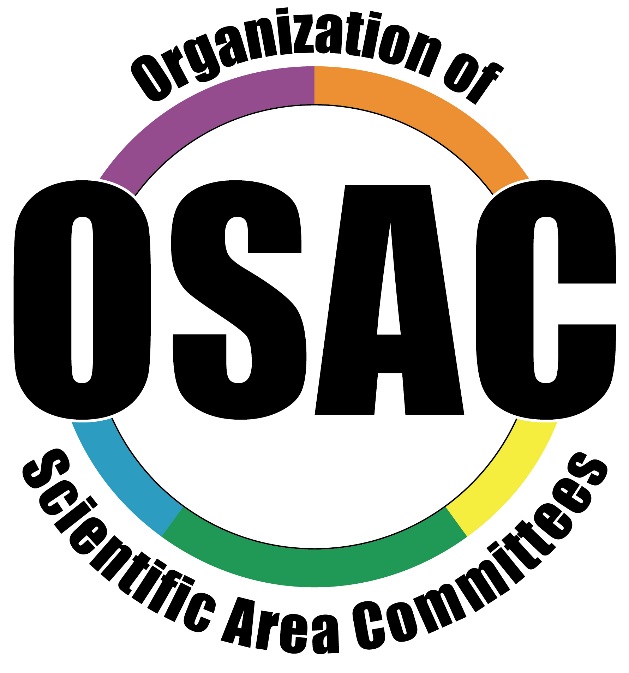 Priority Action Report
Biology
Biology Data Interpretation and Reporting Committee
Mechthild Prinz
February 22, 2016
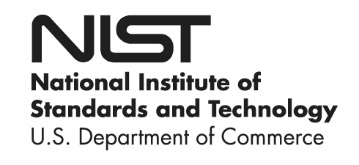 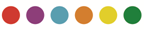 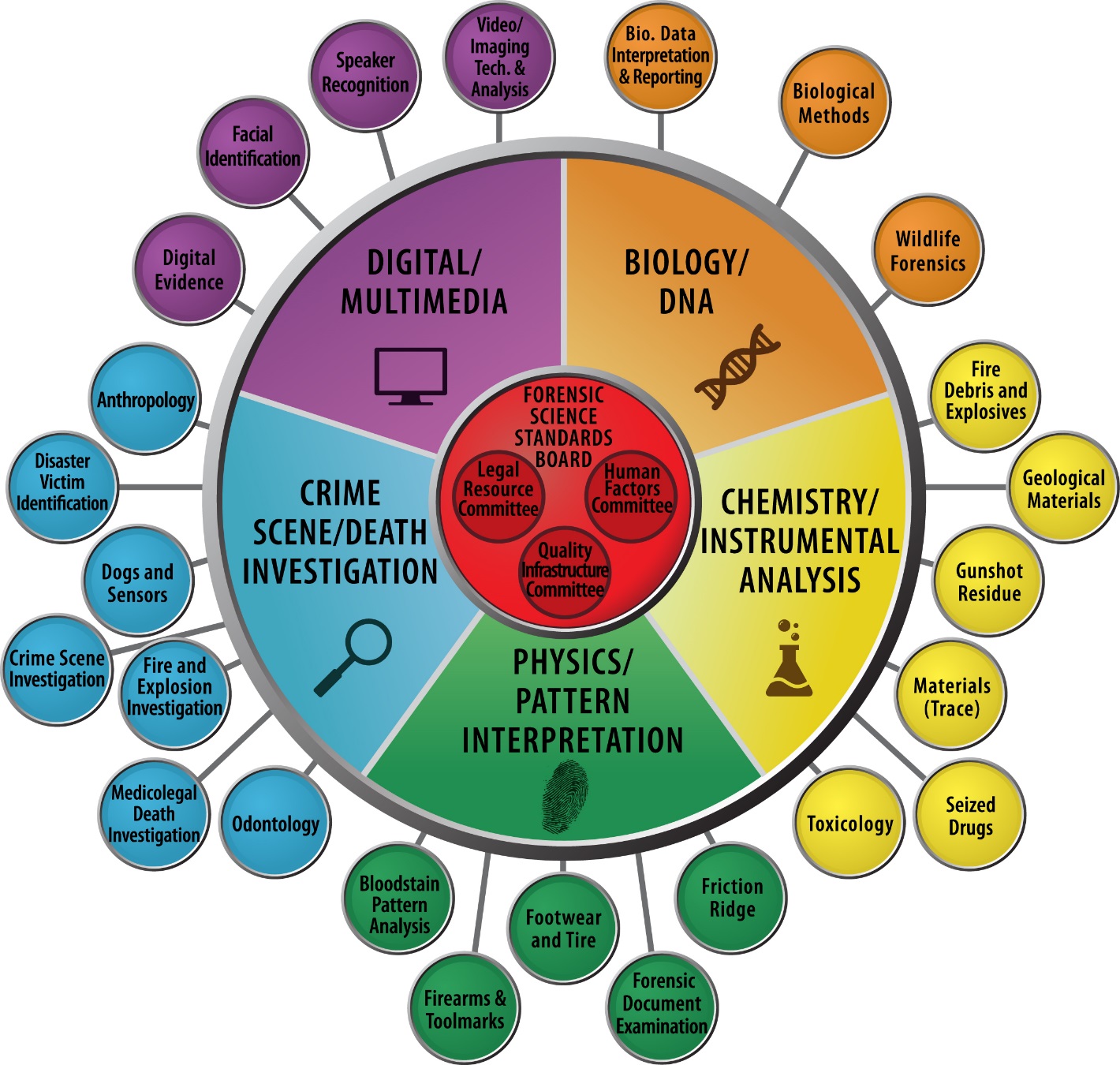 26